ПАСХА
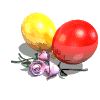 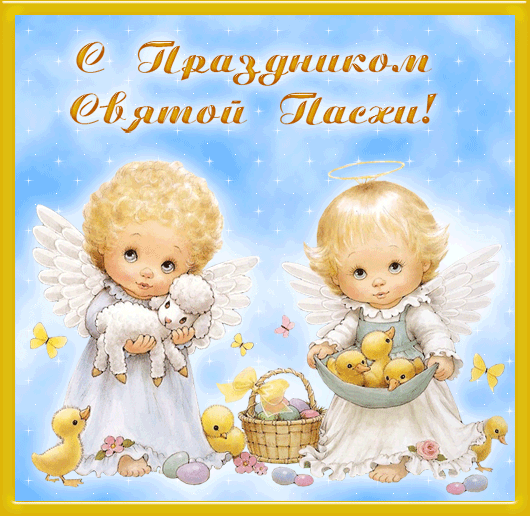 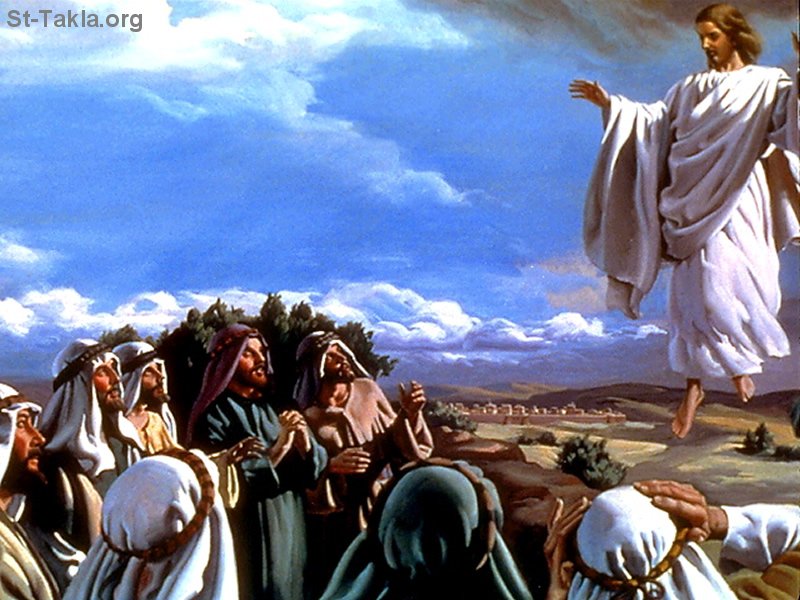 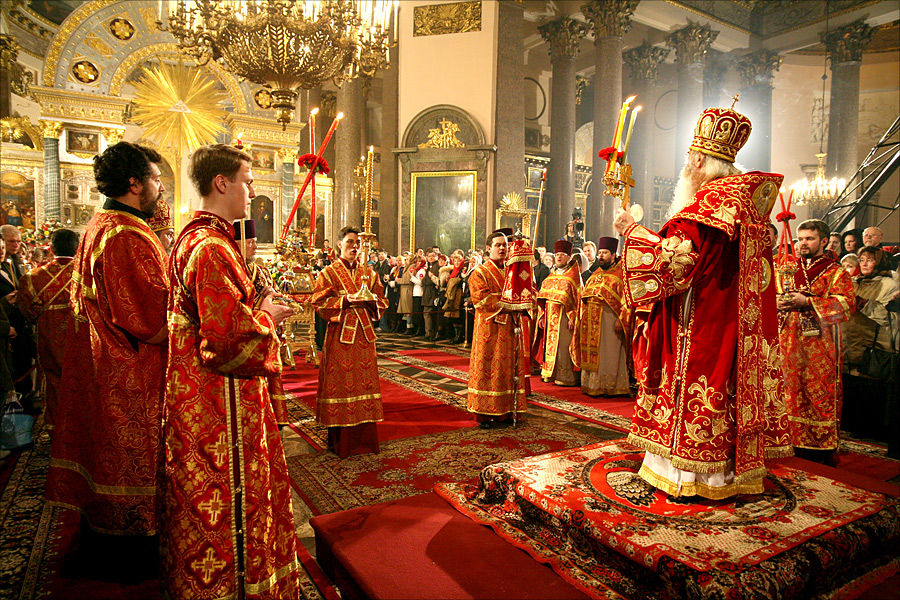 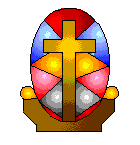 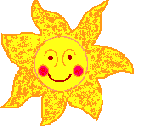 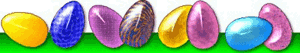 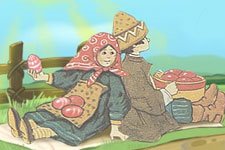 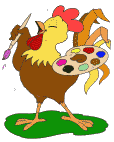 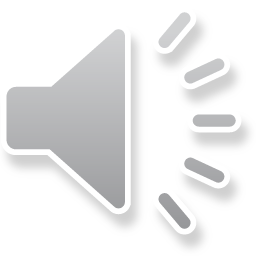 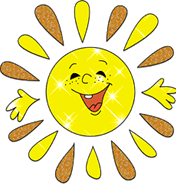 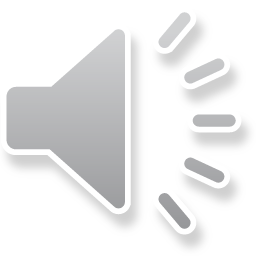 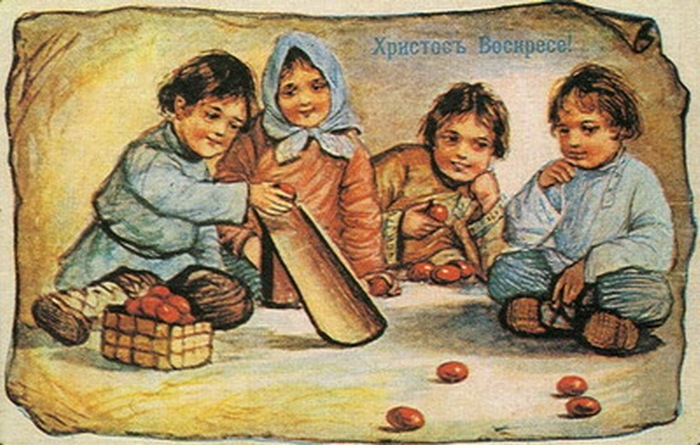 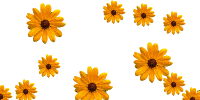 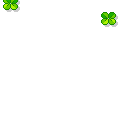 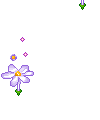 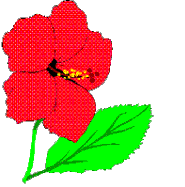 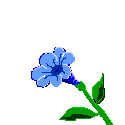 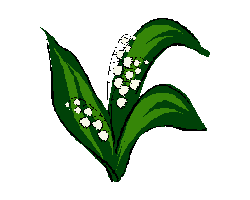 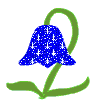 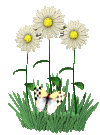 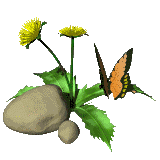 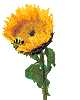 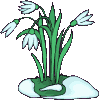 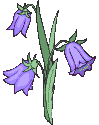 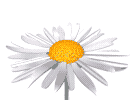 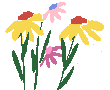 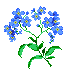 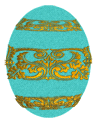 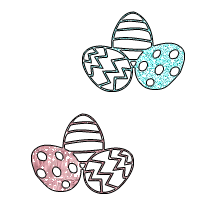 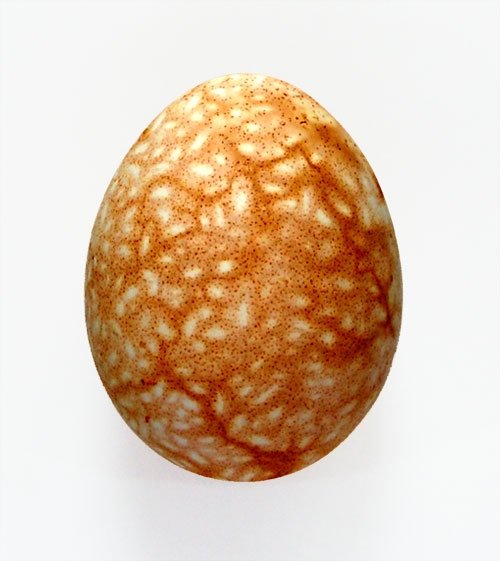 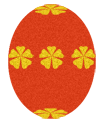 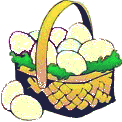 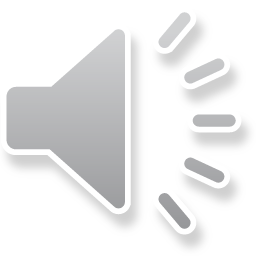 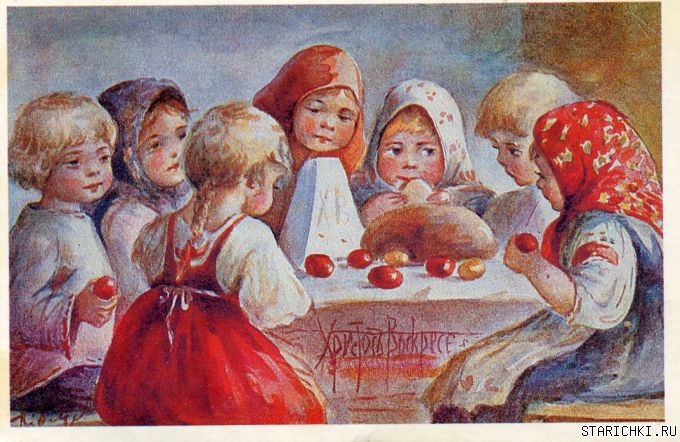 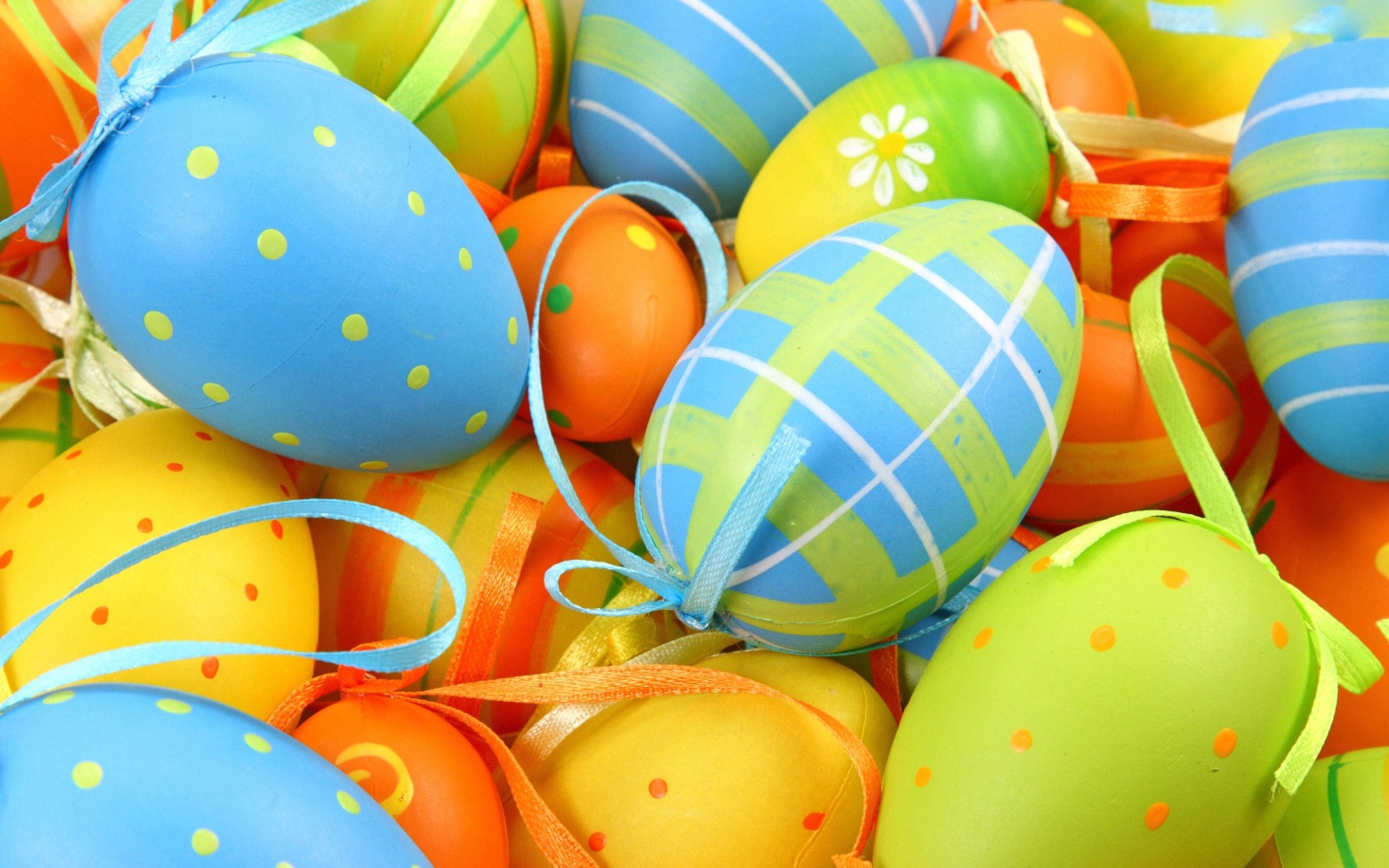 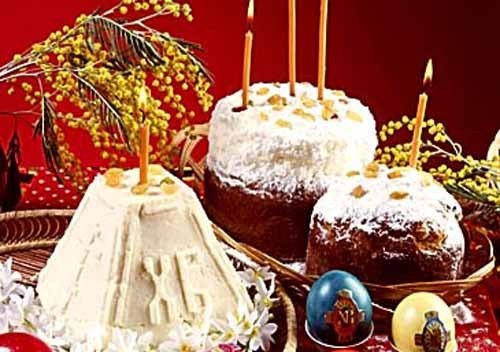